A note on R-squared
There is no universally accepted R2 for use with logistic regression. (The last time I counted there were a dozen or so candidates.)
PROC LOGISTIC reports a ``Generalized‘’ R2
%let target=chd;
%let continuous_1=age chol fvcht sbp bmi;
%let categorical_1=diab male currsmok;

proc logistic data=a.chd2018_a descending;
model chd=&continuous_1 &categorical_1/rsq;
run;
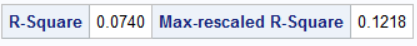 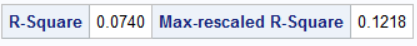 It cannot be interpreted as the proportion of variance explained by the predictor variables
It cannot be compared between datasets.